2025 SWTest Asia – Tutorial
Submitting an abstract
This is your main Author/Presenter’s Dashboard
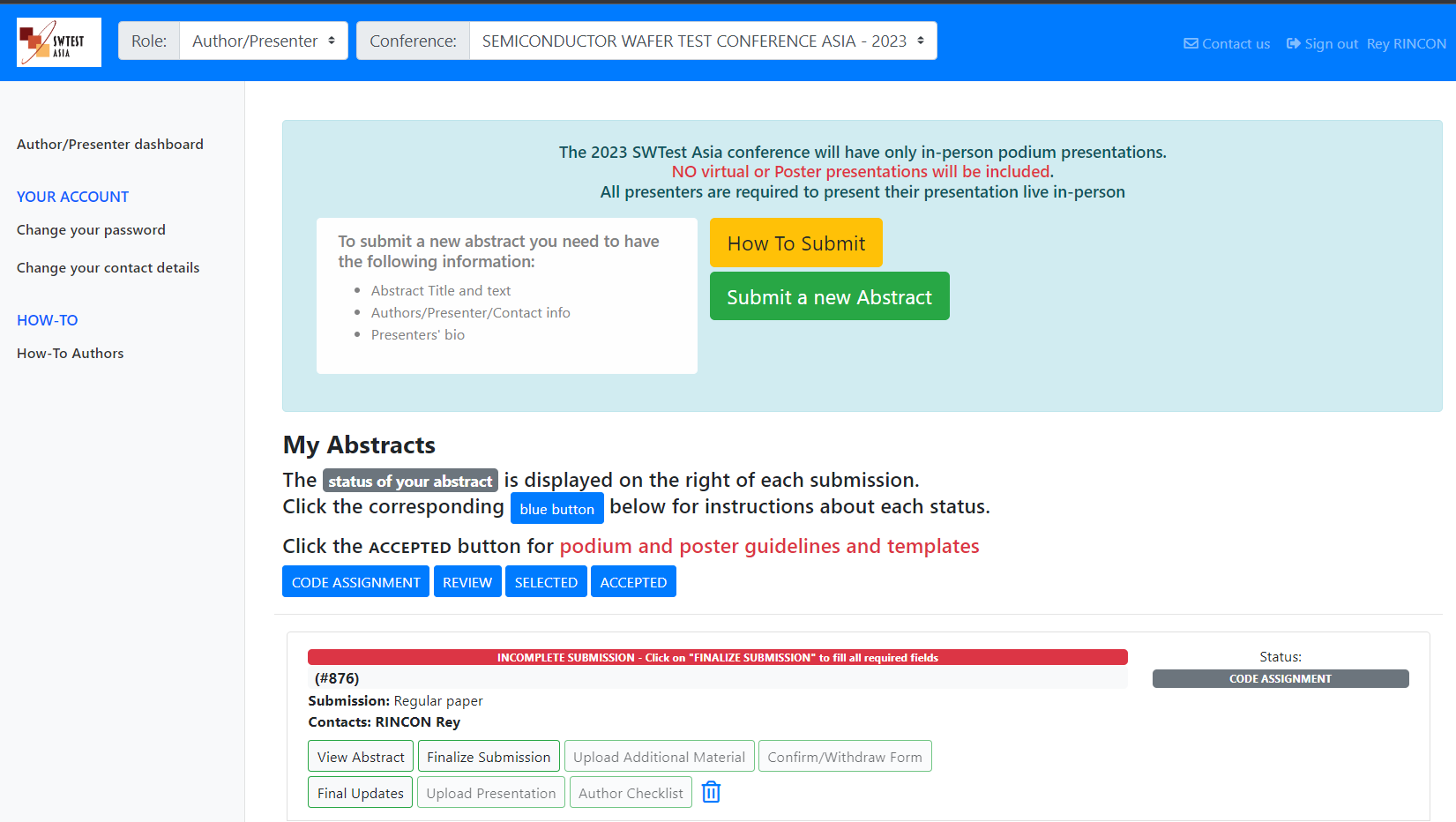 To return to this page, click here

To change your password or contact details, click here 

This area describes the various states that your submission will be in during our code assignment (incomplete submission), review, selection & final acceptance

Presentation guidelines/slide master for your paper, click here
To download this Tutorial, click here

To start the submission process, click here
2
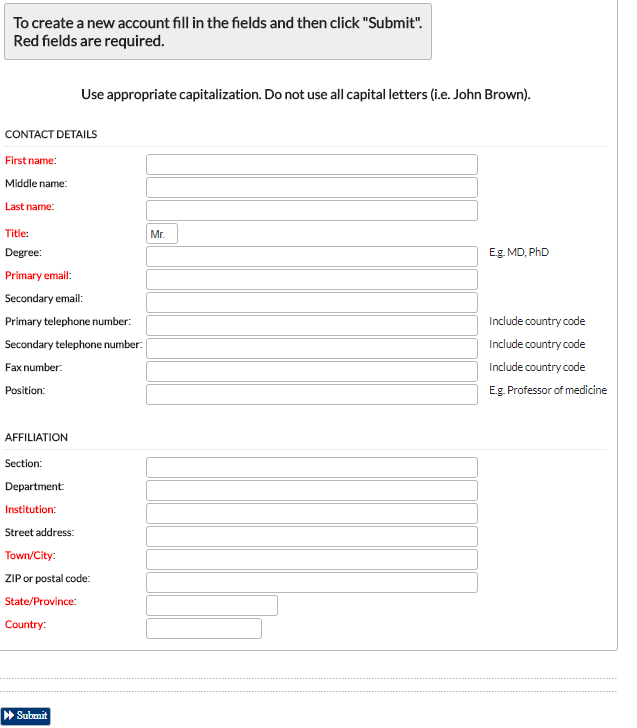 Before you start
Gather the following contact information before you start your submission for everyone involved with your submission: 
For each Contact person and All Presenters & Authors 
First & Last Name
Title
Primary email address
Institution/Company Name
Town/City
State/Province
Country
Presenters are required to submit a Bio 

Also determine the order you want everyone to be listed in the proceedings & SWTest Asia website
3
Fill out all the information requested in each category

Do not click on the
 “Save” button until all fields are filled in

If you are do not fill in all of the fields, your submission will not be accepted for consideration and will be listed as “Incomplete Submission”

You will be able to fix it by going to the main Authors Dashboard and selecting the “Finalize Submission” button and filling in all the missing fields
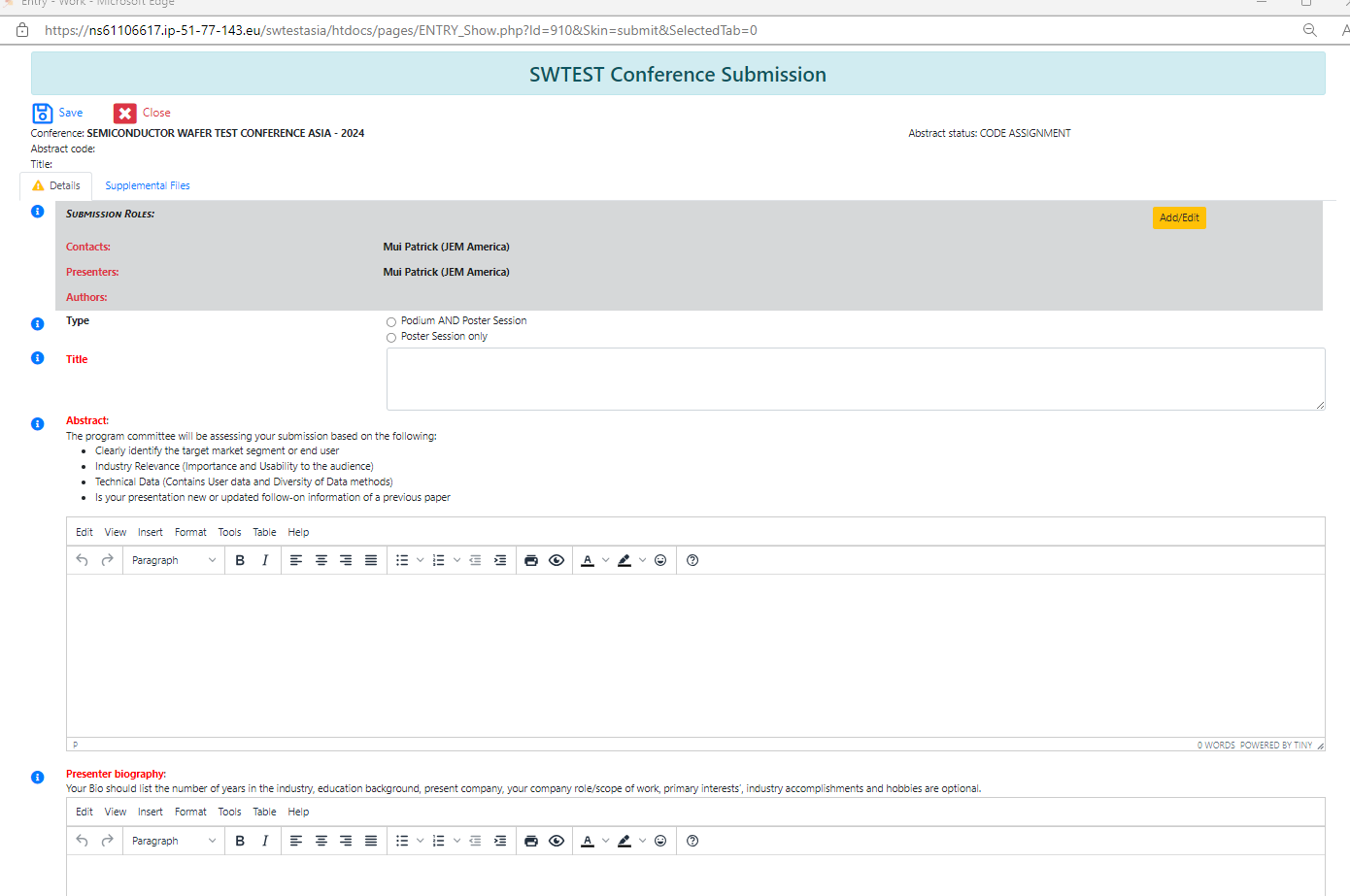 Add Presenters & Authors here
Select the type of presentation
Add title here
Add Abstract here
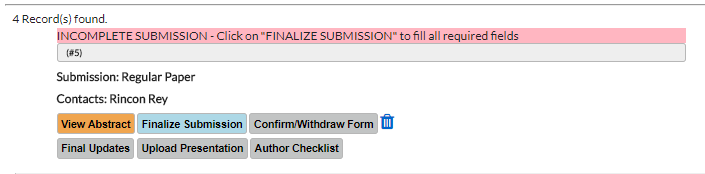 Add Bio’s for each presenter here.
4
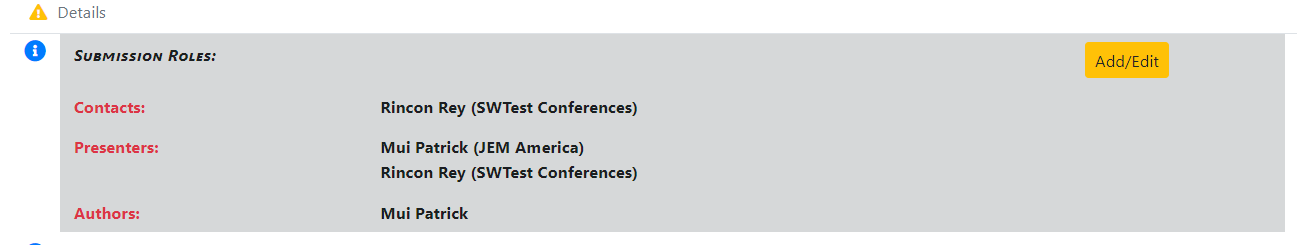 To “Add/Edit” names,
Select “Add User”
	- Type in the person’s required information 
	- Assign role (Contact, Presenter or Author)
	- Use the up and down arrows to select the order you want them listed on the program proceedings
	- When done, select the “Update Info” button
Insert the headshot
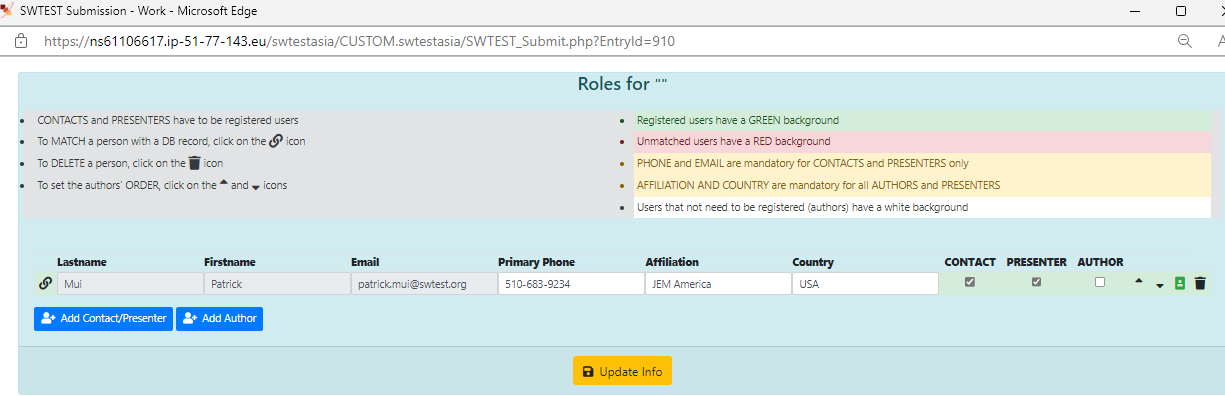 5
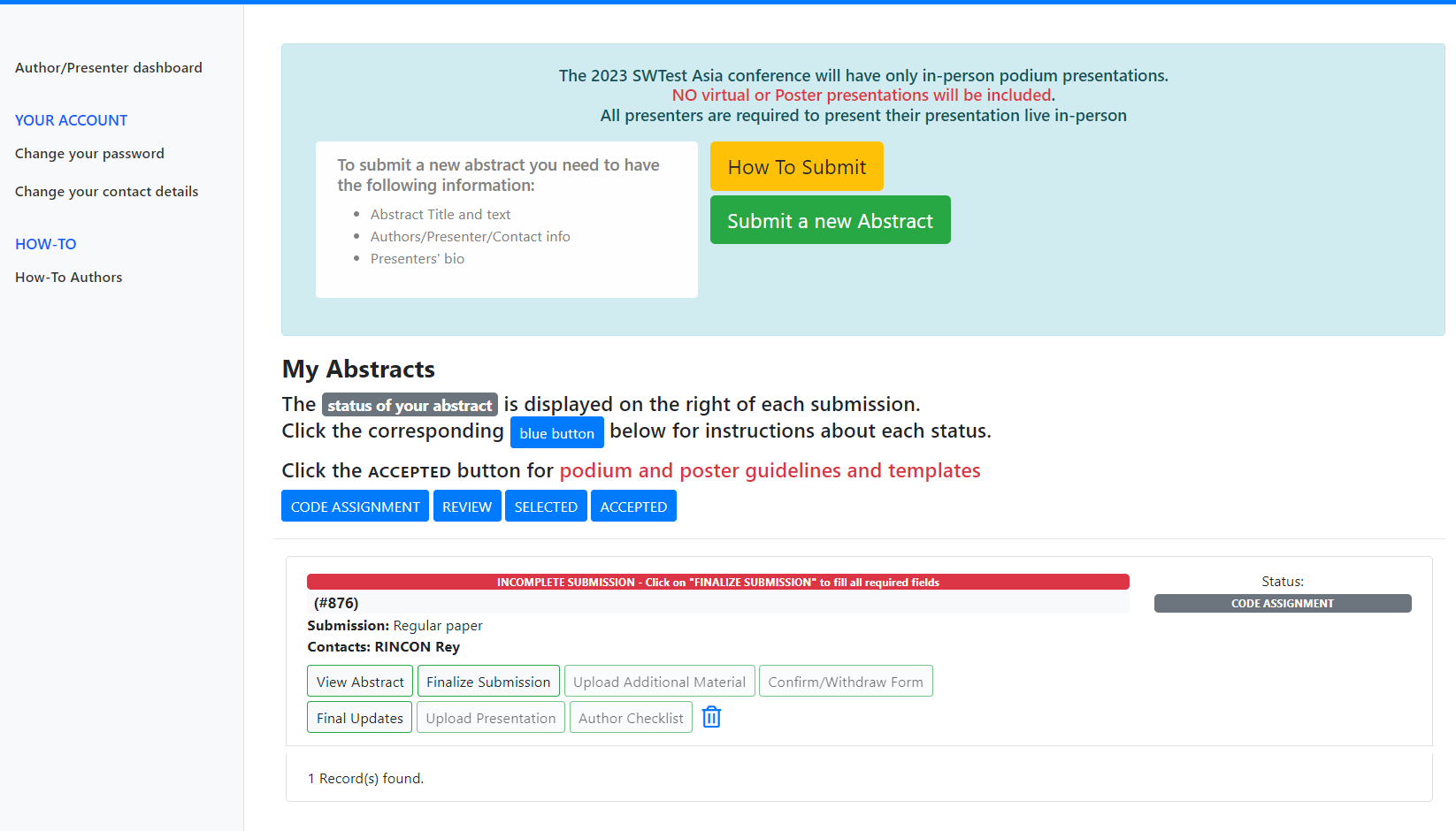 Your submission/s will be listed here

To view your abstract, click here

To Update your Submission, 
click here
Your submission/s “Status” will be shown here
6
Thanks for your Support !
Contact the SWTest Asia Team with any questions
Nobuhiro KawamataJapan Program ChairSWTest Asia+81-80-2644-7319
E: nob.kawamata@swtest.org
Jerry Broz, Ph.D.General ChairSWTest Conferences+1 303-885-1744
E: jerry.broz@swtest.org
Clark LiuTaiwan Program ChairSWTest Asia
+886-975-658-563 E: clark.liu@swtest.org
Maddie Harwood 
Finance Chair/Conference Mgmt.
SWTest Conference
+1-912-508-1133
maddie.harwood@swtest.org
Rey RinconOperations ChairSWTest Conferences+1-214-402-6248
E: rey.rincon@swtest.org
Patrick Mui
Technical Program Chair
SWTest Conference
+1-415-218-7544
patrick.mui@swtest.org
Author
7